Mandatory or voluntary DPO
Article 37
Public authority or body except for courts

Core activities require monitoring of data subjects on a large scale

Core activities – process large scale special categories
A DPO is requiredArticle 37
Working Party 29
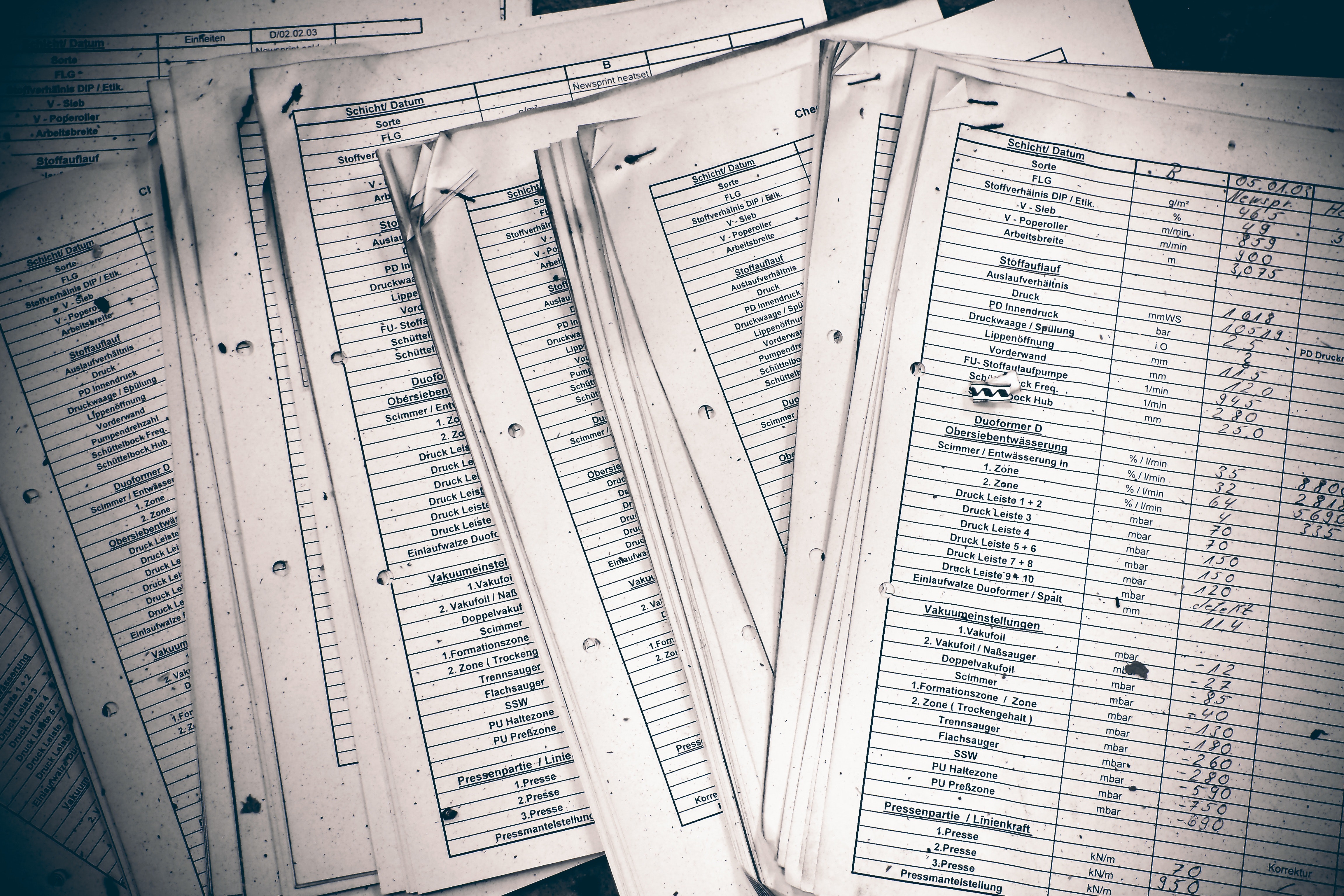 Core Activities (WP29) = how
an organization makes money

Regular & systematic monitoring
= include but not limited to 
Online tracking & Profiling